Urbanistična orodja za bivalno kakovostna podnebno nevtralna mesta in naselja
Margita Žaberl, GIGA-R d.o.o.



oktober 2023
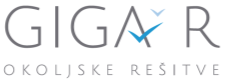 Presoja podnebnih sprememb na različnih nivojih okoljskih presoj na nacionalni ravni: CPVO, PVO, predhodni postopek, OVD / in brez njih – energetska izkaznica, okoljski znak, certificiranje trajnostne gradnje)


Presoja podnebnih sprememb v okviru presoje programov/projektov iz evropske kohezijske politike (DNSH, Climate proofing)


Podnebne spremembe globalen proces, na katerega pa se je treba odzivati/ga upoštevati tudi pri okoljsko sprejemljivem načrtovanju na lokalni ravni; tako za okoljski cilj BLAŽITVE PODNEBNIH SPREMEMB kot okoljski cilj PRILAGAJANJA PODNEBNIM SPREMEMBAM.
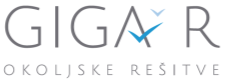 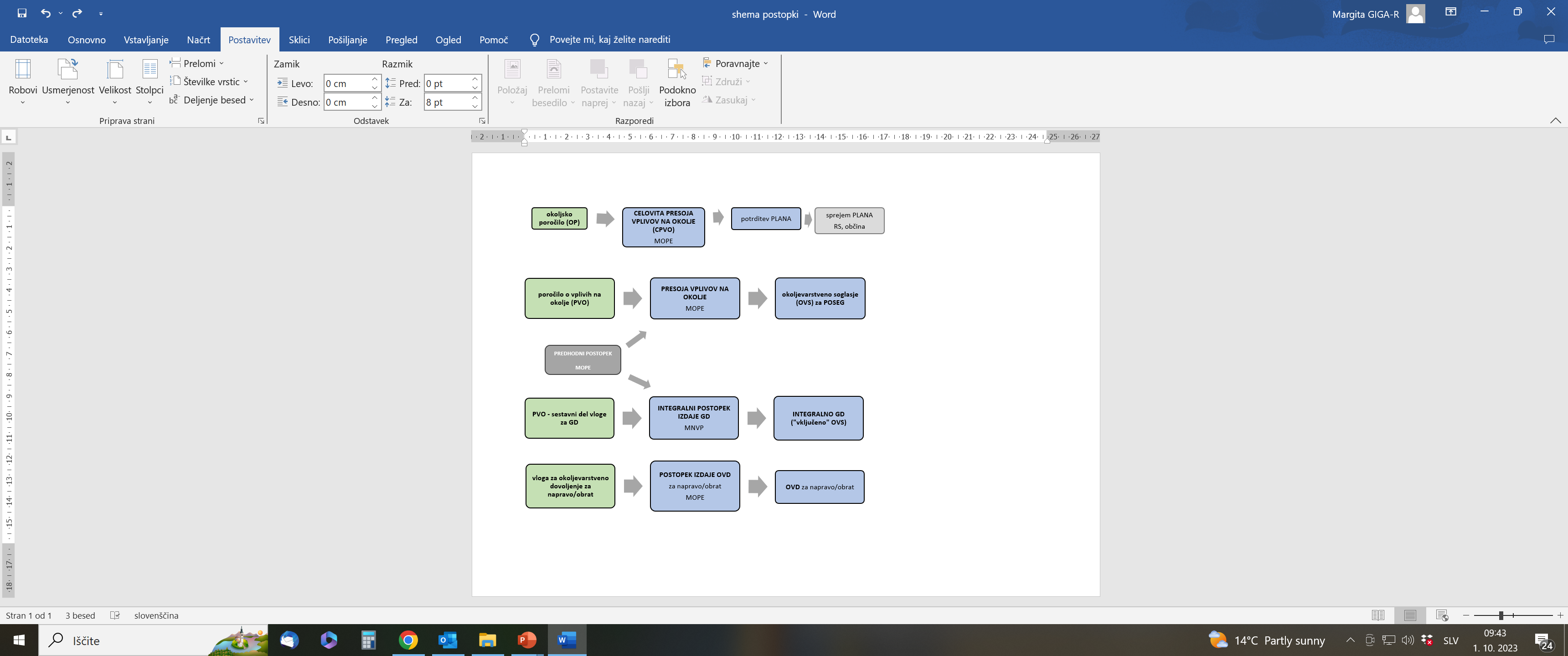 PRESOJA PODNEBNIH SPREMEMB NA RAZLIČNIH NIVOJIH OKOLJSKIH PRESOJ NA NACIONALNI RAVNI
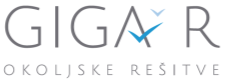 PRESOJA PODNEBNIH SPREMEMB NA RAZLIČNIH NIVOJIH OKOLJSKIH PRESOJ NA NACIONALNI RAVNI
Okoljsko presojanje na različnih nivojih
Zakon o varstvu okolja (ZVO-2) – celovita presoja vplivov na okolje (CPVO), presoja vplivov na okolje (PVO), predhodni postopek (PP)

Zakon o urejanju prostora (ZUreP-3) - CPVO

Gradbeni zakon (GZ-1) – integralno gradbeno dovoljenje (IGD)

Zakon o ohranjanju narave (ZON)

Zakon o vodah (ZV-1)

Zakon o uvajanju naprav za proizvodnjo električne energije iz obnovljivih virov energije (Ur. list RS, št. 78/2023 – ZUNPEOVE
- Uredbe o podrobnejših pravilih urejanja prostora za umeščanja fotonapetostnih naprav – v sprejemanju
Podnebni zakon – v javni obravnavi
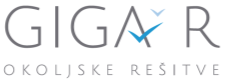 Presojani dejavniki in vplivi – v POROČILU O VPLIVIH NA OKOLJE (PVO), vlogi za PP
tla
vode 
zrak (emisije, imisije)
vonjave
podnebje (TGP, prilagojenost podnebnim spremembam)
hrup
vibracije
odpadki
svetloba
elektromagnetno sevanje
radioaktivno sevanje
krajina
kulturna dediščina
tveganje za okoljske in druge nesreče 
prebivalstvo in zdravje ljudi
biotska raznovrstnost, naravne vrednote in presoja sprejemljivosti vplivov posega na varovana območja
PRESOJA PODNEBNIH SPREMEMB NA RAZLIČNIH NIVOJIH OKOLJSKIH PRESOJ NA NACIONALNI RAVNI
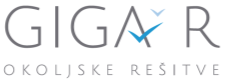 PRESOJA PODNEBNIH SPREMEMB V OKVIRU PRESOJE PROGRAMOV/PROJEKTOV IZ EVROPSKE KOHEZIJSKE POLITIKE (DNSH, CLIMATE PROOFING)
Načelo, da se ne škoduje bistveno (DNSH) in podnebna odpornost (CP)
 Osnovne definicije
Načelo, da se ne škoduje bistveno (DNSH): proces, s katerim se ugotavlja vpliv katerekoli gospodarske dejavnosti (upoštevajoč življenjski cikel proizvodov in storitev) na 6 okoljskih ciljev, ki so opredeljeni v Uredbi o trajnostnih naložbah.

Podnebna odpornost (Climate Proofing): proces, s katerim se prepreči, da bi infrastrukturo prizadeli morebitni dolgoročni podnebni vplivi, hkrati pa se zagotovi, da se spoštuje načelo „energetska učinkovitost na prvem mestu“ in da je raven emisij toplogrednih plinov, ki izhaja iz projekta, skladna s ciljem podnebne nevtralnosti do leta 2050.
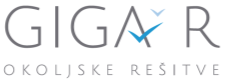 PRESOJA PODNEBNIH SPREMEMB V OKVIRU PRESOJE PROGRAMOV/PROJEKTOV IZ EVROPSKE KOHEZIJSKE POLITIKE (DNSH, CLIMATE PROOFING)
6 OKOLJSKIH CILJEV DNSH – projekt ne sme škodovati bistveno naslednjim okoljskim ciljem:
1. Blažitev podnebnih sprememb
2. Prilagajanje podnebnim spremembam
3. Trajnostna raba in varstvo vodnih in morskih virov
4. Krožno gospodarstvo vključno s preprečevanjem odpadkov in recikliranjem
5. Preprečevanje in nadzorovanje onesnaževanja zraka, vode ali tal
6. Varstvo in ohranjanje biotske raznovrstnosti in ekosistemov
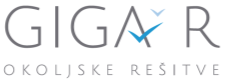 PRESOJA PODNEBNIH SPREMEMB V OKVIRU PRESOJE PROGRAMOV/PROJEKTOV IZ EVROPSKE KOHEZIJSKE POLITIKE (DNSH, CLIMATE PROOFING)
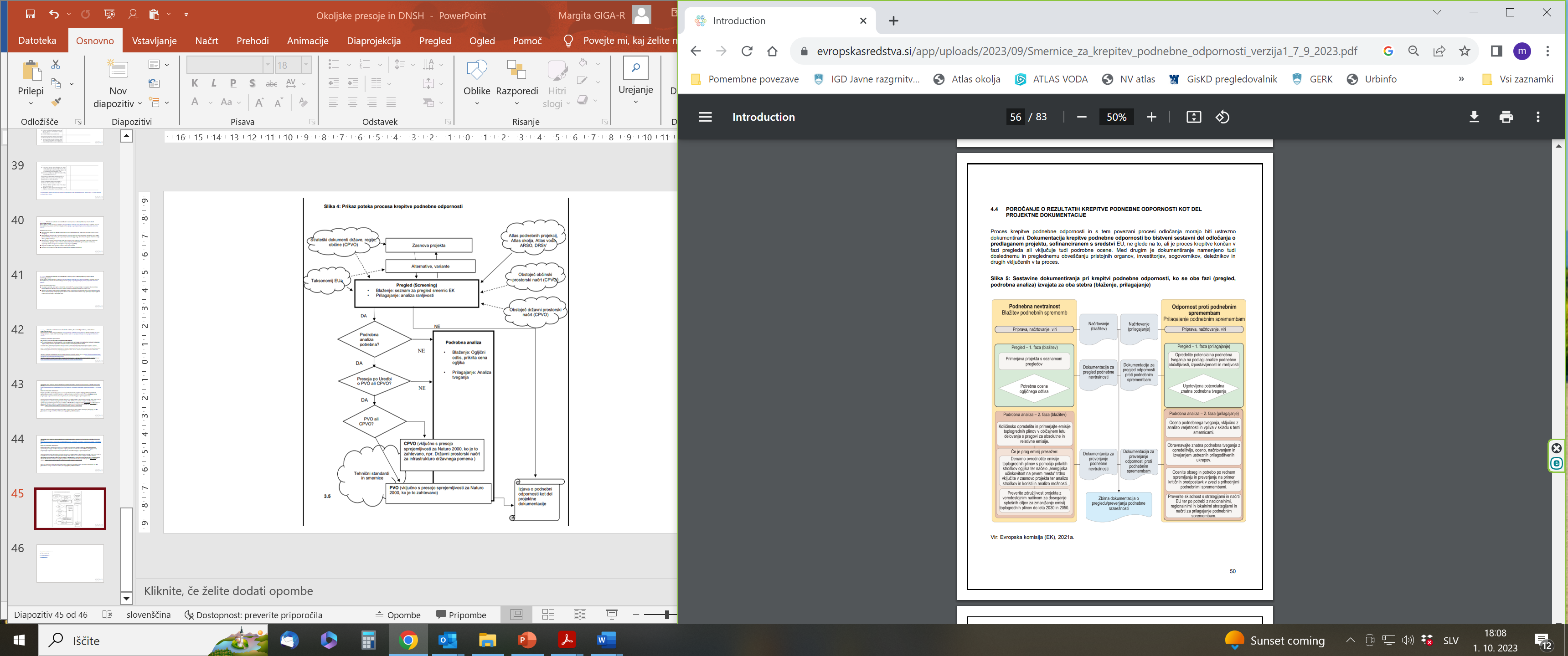 CP
(Climate Proofing)
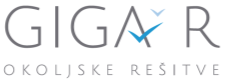 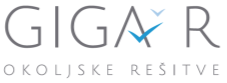 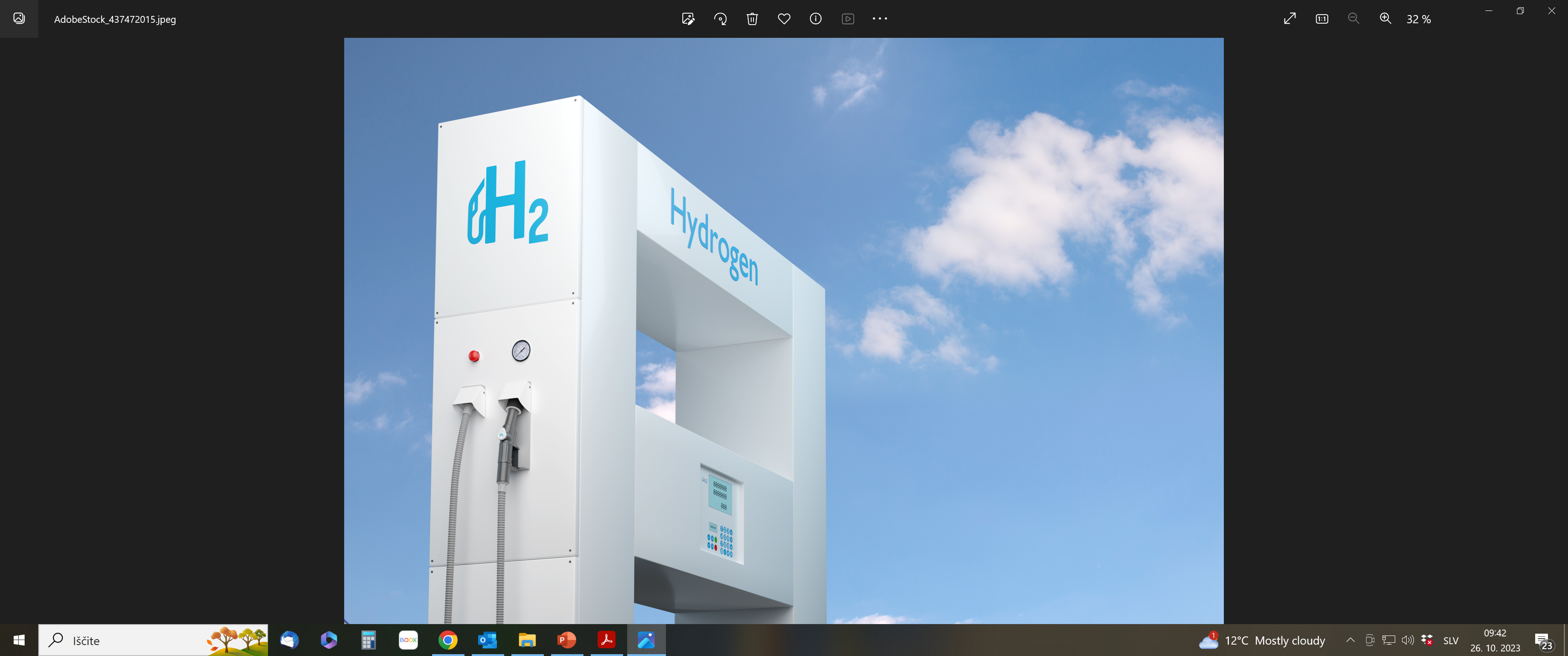 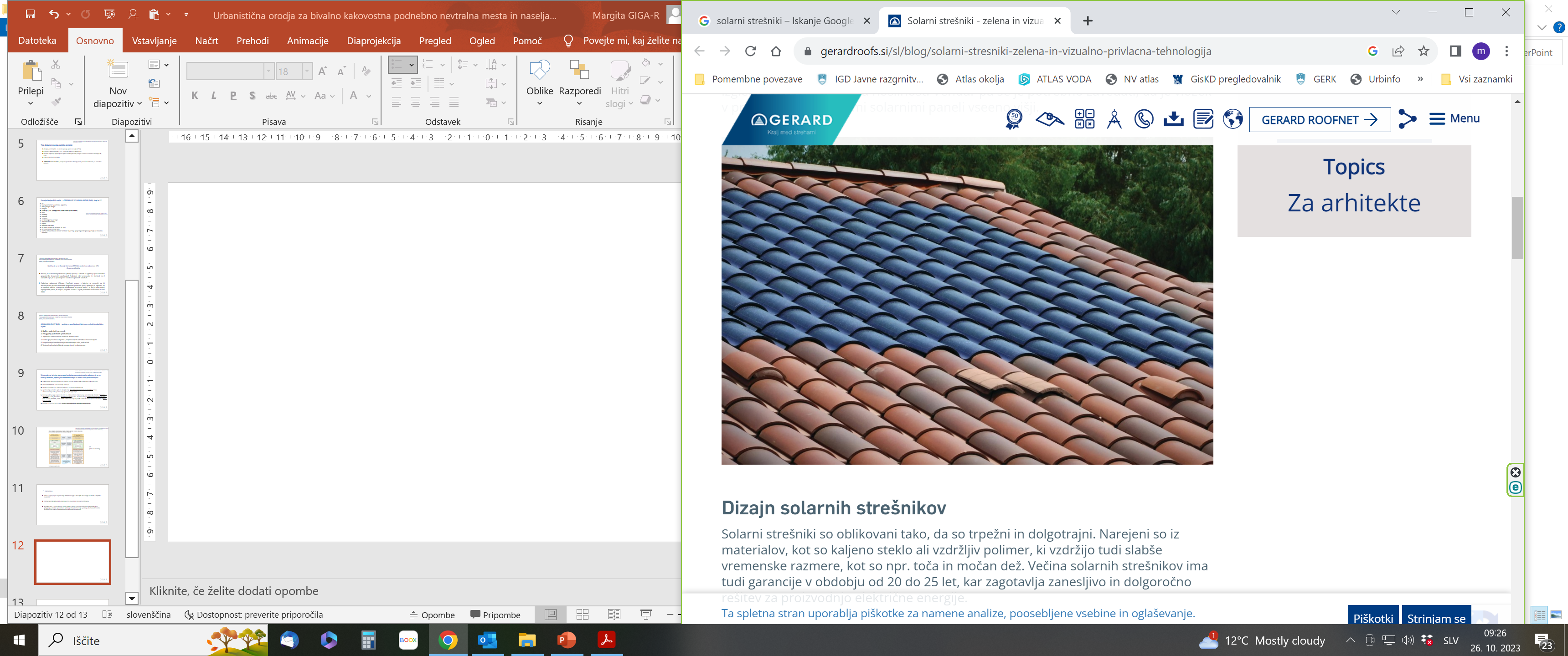 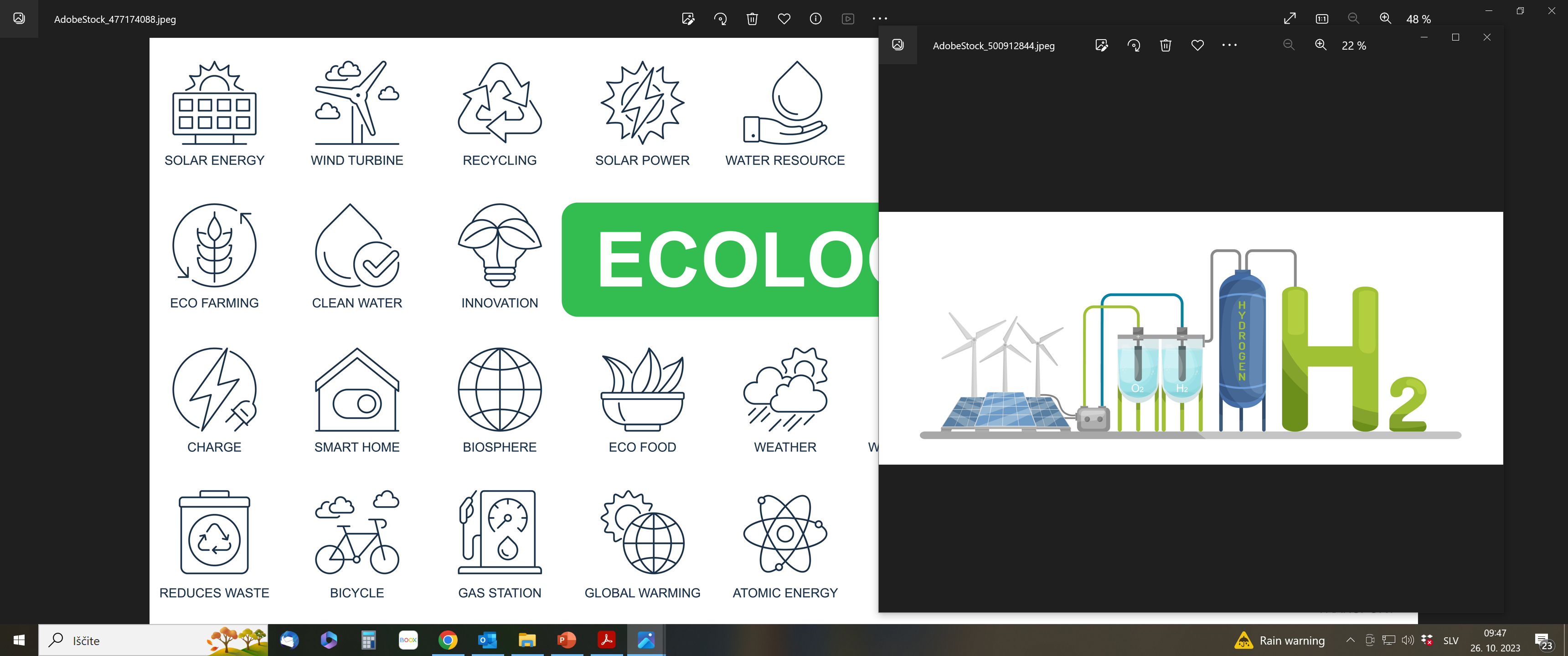 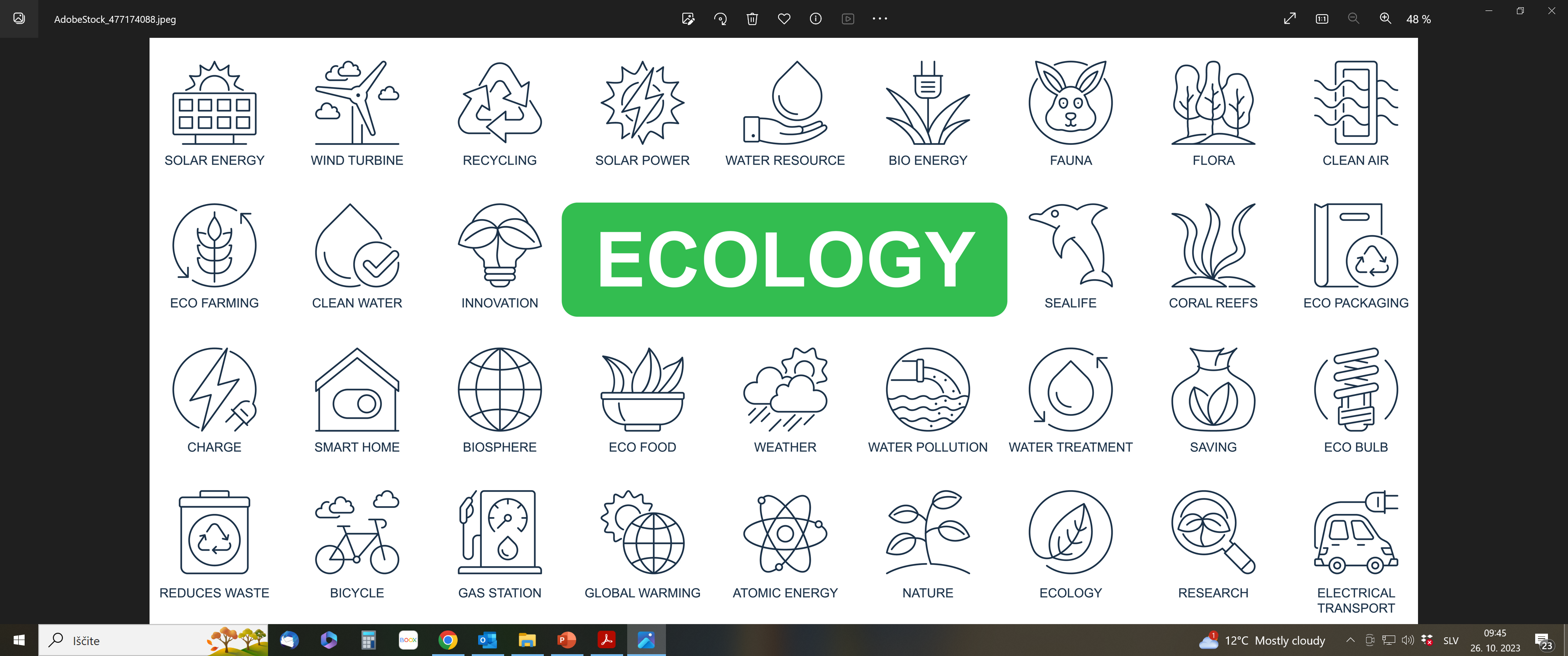 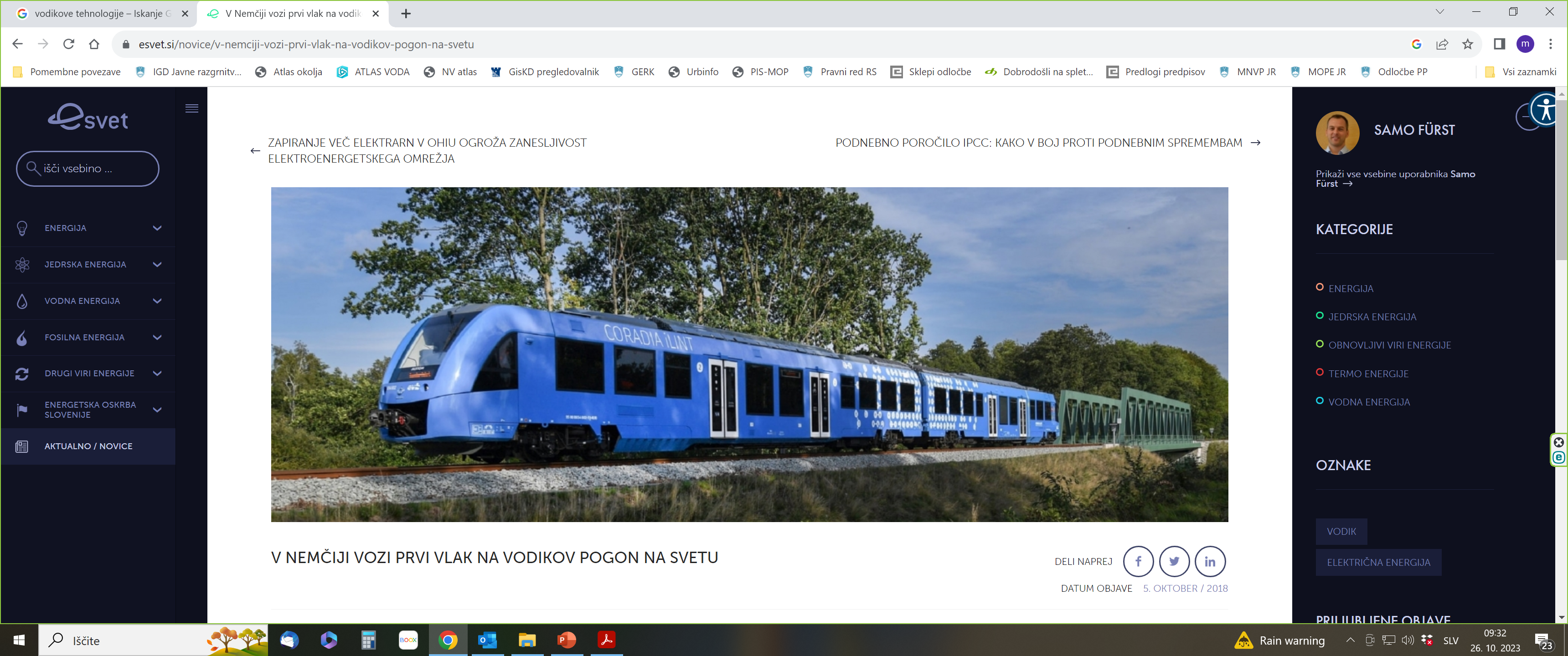 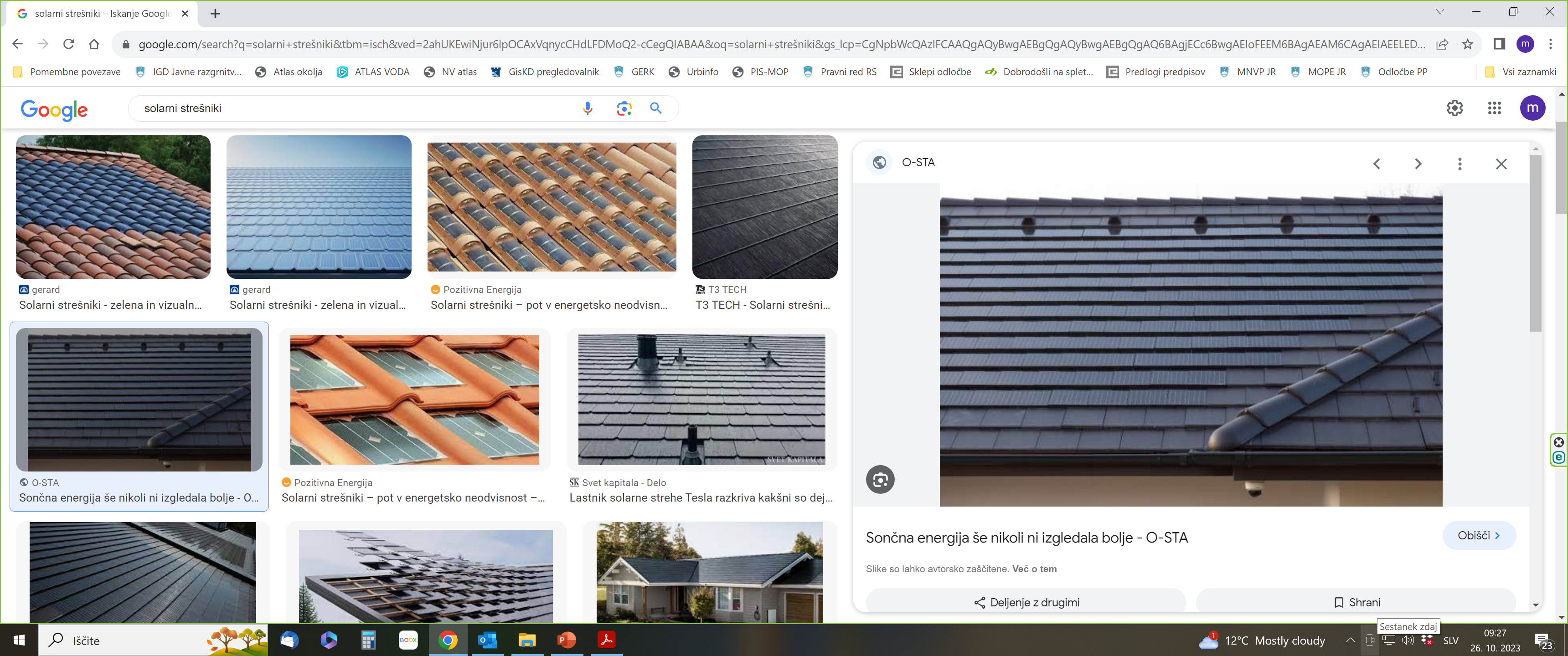